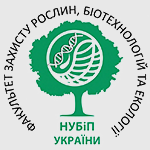 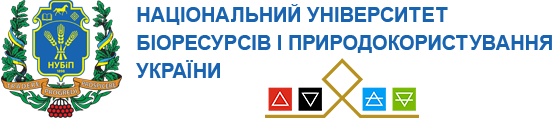 Серія Навчально-наукових вебінарів для студентів факультету захисту рослин, біотехнології та екології28.10.2022 р. – 31.10.2022 р.
ДЕНЬ 2 – 31.10.2022 р.

«Пошук інформації по спеціальності у наукометричних базах даних»
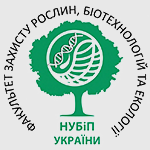 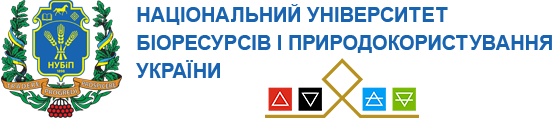 «Види науково-метричних баз та їх особливості»
Доповідач:
к.с.-г.н., ст. викладач
Сальнікова Анна 
Валеріївна
Науковометрична база
Наукометрична база даних — це бібліографічна і реферативна база даних з інструментами для відстеження цитованості статей, опублікованих у наукових виданнях. 

Пошук інформації в науково метричних базах – це розширення можливостей проведення наукових досліджень.
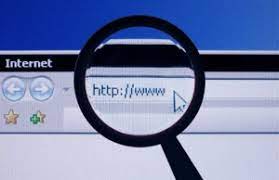 Основні наукометричні показники
Індекс цитування - прийнятий у науковому світі показник «значущості» праць вченого і являє собою число посилань на публікації вченого у реферованих наукових періодичних виданнях. SCI є одним з найпоширеніших науко метричних показників. Наявність у науково-освітніх організаціях вчених, які мають високий індекс цитування, говорить про високу ефективність та результативності діяльності вузу в цілому.
Індекс Хірша (h-index) - показник, запропонований в 2005 р. американськими фізиком Хорхе Хиршем з університету Сан-Дієго, Каліфорнія. Критерій заснований на кількості публікацій вченого і кількості цитувань цих публікацій, і розраховується за спеціальною формулою.   
Імпакт-фактор (ІФ або IF) - формальний чисельний показник інформаційної значимості наукового журналу. Показник розраховується як кількість посилань у конкретному році на опубліковані в журналі статті за попередні 2-3 роки. Вважається, що чим вище значення імпакт-фактору, тим вищі наукова цінність та авторитетність журналу.
Науковометричні бази
На сьогоднішній день існує велика кількість міжнародних систем цитування (бібліографічних баз): 
Web of Science, 
Scopus, 
Index Copernicus, 
Astrophysics, 
PubMed, 
Mathematics, 
Chemical Abstracts, 
Springer, 
Agris, 
GeoRef.
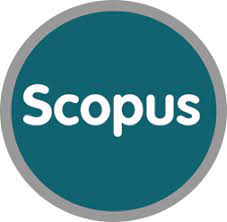 Scopus
Найбільша в світі єдина реферативна база даних і наукометрична платформа, що була створена в 2004 р. видавничою корпорацією Elsevier. Станом на січень 2013 р. Scopus містить понад 50 млн. записів (близько 2 млн. додається щорічно).  В базі даних проіндексовано 20 500 назв наукових видань, 5 000 видавництв, 340 книжкових серій та 4,9 млн. праць конференцій. Хронологічне охоплення статей  - з 1823 р., хронологічне охоплення наукометричного апарату  - з 1996 р. 
	Наукометричний апарат бази даних забезпечує облік публікацій науковців і установ, у яких вони працюють, та статистику їх цитованості. Scopus надає гіперпосилання на повні тексти матеріалів. База даних доступна за умов підписки через веб-інтерфейс.
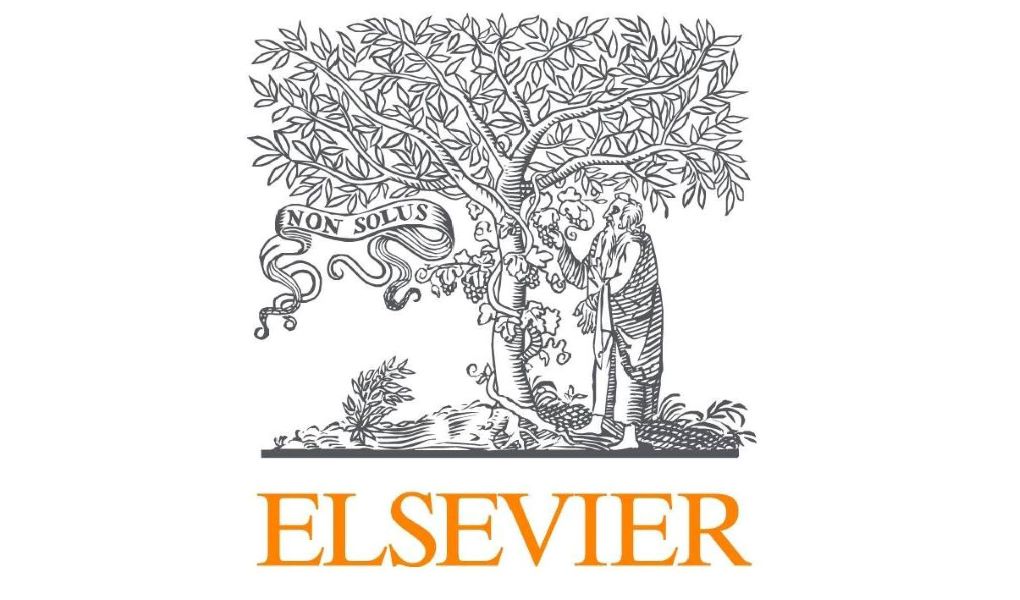 Sciencedirect
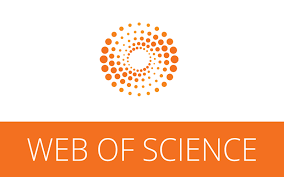 Web of Science (WoS)
реферативна наукометрична база даних наукових публікацій проекту Web of Knowledge компанії Thomson Reuters. Станом на 2012 р. WoS пропонує доступ до 12 000 назв найбільш авторитетних академічних журналів, а також збірників наукових праць та комплектів первинних наукових даних.
Наукометричний апарат платформи забезпечує відстеження показників цитованості публікацій з ретроспективою до  1900р. Одним з ключових концептів наукометричного апарату платформи є імпакт-фактор (індекс впливовості) наукового видання.
Web of Science Core Collection (головної бази) входять чотири журнальні колекції (індекси):
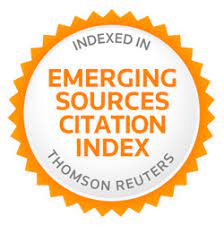 База даних ESCI на платформі Web of Science
Новий індекс цитування Emerging Sources Citation Index (ESCI) був запущений в листопаді 2015 року. У ESCI входять журнали, які претендують на включення в основні журнальні індекси Web of Science Core Collection. 
На відміну від них, для журналів, що входять в ESCI, не розраховується імпакт-фактор. За результатами аналізу наукометричних показників журнали або переходять в основні бази Web of Science Core Collection, або виключаються з ESCI.
Index Copernicus (IC) (Польща) — міжнародна наукометрична база даних. Цей сайт включає індексування, ранжування та реферування журналів, а також є платформою для наукової співпраці та виконання спільних наукових проектів. 
База даних має кілька інструментів для оцінки продуктивності, що дозволяють відслідковувати вплив наукових робіт і публікацій окремих учених або наукових установ. На додаток до оцінки продуктивності, індекс Копернік також пропонує традиційні реферування та індексування наукових публікацій.
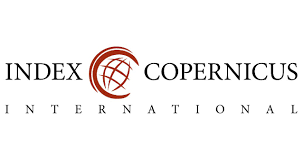 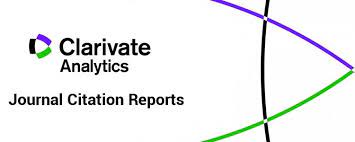 Journal Citation Reports
система об'єктивного оцінювання і порівняння провідних світових науково-дослідних журналів шляхом складання статистики їх цитування та кількості публікацій практично за всіма галузями природничих, соціальних та прикладних наук. JCR аналізує понад 7600 журналів за 220 дисциплінами, які публікуються 3300 видавництвами по всьому світу та допомагає виявити найбільш впливові видання в окремій галузі науки. 
JCR має два видання: JCR Science Edition та JCR Social Sciences Edition.
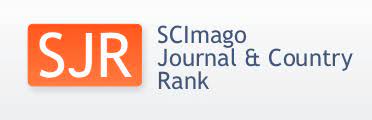 Scimago Journal & Country Rank (SJR) - сайт показника рівня цитованості наукових журналів більше 230 країн світу на базі інформаційної системи Scopus (Elsevier BV). 
Показники можуть бути використані для оцінки і аналізу наукових областей. Ресурс доступний вільно.
Google Scholar
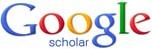 Академія Google (англ. Google Scholar) є пошуковою системою вільного доступу, яка забезпечує повнотекстовий пошук наукових публікацій усіх форматів та дисциплін.
Система працює з листопада 2004 року. Індекс Академії Google включає в себе більшість рецензованих онлайн-журналів Європи та Америки найбільших наукових видавництв.
Академія Google дозволяє користувачам здійснювати пошук цифрової або фізичної копії статей, онлайн або в бібліотеках. Наукові результати пошуку генеруються з використанням посилань з повнотекстових журнальних статей, технічних звітів, препринтів, дисертацій, книг та інших документів, у тому числі обраних веб-сторінок, які вважаються науковими. Оскільки більшість наукових результатів пошуку Google - це прямі посилання на комерційні журнальні статті, більшість користувачів зможуть лише отримати доступ до анотації статті, а також невеликої кількості важливої інформації про статтю, можливо, доведеться платити за доступ до повного тексту. Академія Google оснащена інструментом для підрахунку кількості цитувань - http://code.google.com/p/citations-gadget/. Цей сервіс враховує загальну кількість цитувань, загальну кількість цитованих публікацій та індекс Хірша. Завдяки своїй функції «Цитується в», Академія Google надає доступ до анотацій статей, у яких процитовано розглядану статтю.
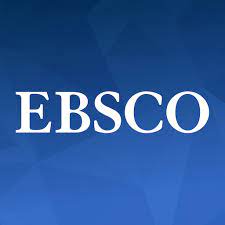 EBSCO PUBLISHING
Компанія EBSCO є одним з найбільших у світі постачальників журналів в електронному і друкованому форматі.
Бази даних EBSCO містять понад 6 тис. електронних версій відомих журналів, газет, бюлетенів новин, близько 1300 брошур, енциклопедій, довідників і реферативних збірників, більшість з яких повнотекстові.
EBSCO надає можливість пошуку повнотекстових, рецензованих спеціалізованих матеріалів соціально-гуманітарної, економічної, медичної, технічної та ін. тематики за 60 пошуковими ознаками.
ДЯКУЮ ЗА УВАГУ!